Postmodernismus
JSB_SLAV55 #5
Post- předpona s významem “pozdější, následující”
1. hovor., publ. vysoké, privilegované postavení, funkce 1: upevnit si svůj p.
2. sport. slang místo, umístění: nový hráč na postu levého obránce
†post, -a m. (z něm. < lat.) slang. člen (vojenské, vězeňské aj.) stráže: stál tam p. (Haš.);

post, -u v. půst

post = příspěvek psaný na sociální síti (Napsat šest postů).
Kdy “začíná” postmoderna/postmodernismus?
paradoxně nezodpověditelná otázka
vychází z podstaty postmodernismu
“Postmodernism is a period in which we are too uncertain to say that one thing is a definitive break from what came before.” (Sara Upstone)
postmodernismus se vymyká narativu “plynoucích dějin”
Obyvkle mluvíme cca o přelomu 60. a 70. let 20. stol.
Postmodernismus - dvojí pojetí
období PO modernismu v časovém smyslu 
období PO modernismu s myšlenkovém smyslu
Styčné body:
proud vědomí
nepřímá řeč
nelineární narativ
ZVIKLÁNÍ PRAVDY
Postmoderní literatura
silnější spojení s kulturním kontextem
přesahuje sebe sama
Modernista hledá ztracené pravdy a řád zničený válkou/pokrokem etc.
Postmodernista zpochybňuje, že jakákoliv pravda kdy existovala a oslavuje zničení starých pořádků.
ROZDÍL je v PŘÍSTUPU k pravdě (attitude), ne ve stylu psaní.
Postmoderní kultura
“postmoderna” = termín z konce 70. let
1984 = Jean-François Lyotard: Postmoderní situace
“Neuvěřitelnost metanarativů.”
KONEC VELKÝCH PŘÍBĚHŮ
METANARATIV 
= rámcový “příběh”, prostřednictvím kterého promýšlíme svět.
Rysy postmoderní kultury pode Dominica Strinatiho
smazání hranice mezi společností a kulturou
zdůraznění stylu před podstatou
smazání hranice mezi vysokou a populární kulturou
složitější chápání času a prostoru
konec velkých příběhů
POSTMODERNA X POSTMODERNISMUS
Nedůsledné dělení….
POSTMODERNA = kulturní epocha
POSTMODERNISMUS = filozofický směr (Lyotard aj.)

Neužívá se důsledně (zcela v duchu postm.)
SIMULAKRUM
Jean Baudrillard:
“Simulakrum je kopie kopie kopie kopie kopie kopie… bez originální předlohy.”
narušení vztahu mezi originálem a kopií
smazání hranice mezi skutečností a ne-skutečností
“ztráta reality” = HYPERREALITA
SIMULAKRUM
Obraz reprezentuje skutečnost.
Obraz není reprezentací skutečnosti, ale jejím zkreslením.
Skutečnost je zamlžená, neviditelná, ale skrze obraz ji tušíme.
Je jasné, že za obrazem žádná skutečnost není.
SIMULAKRUM: PŘÍKLAD
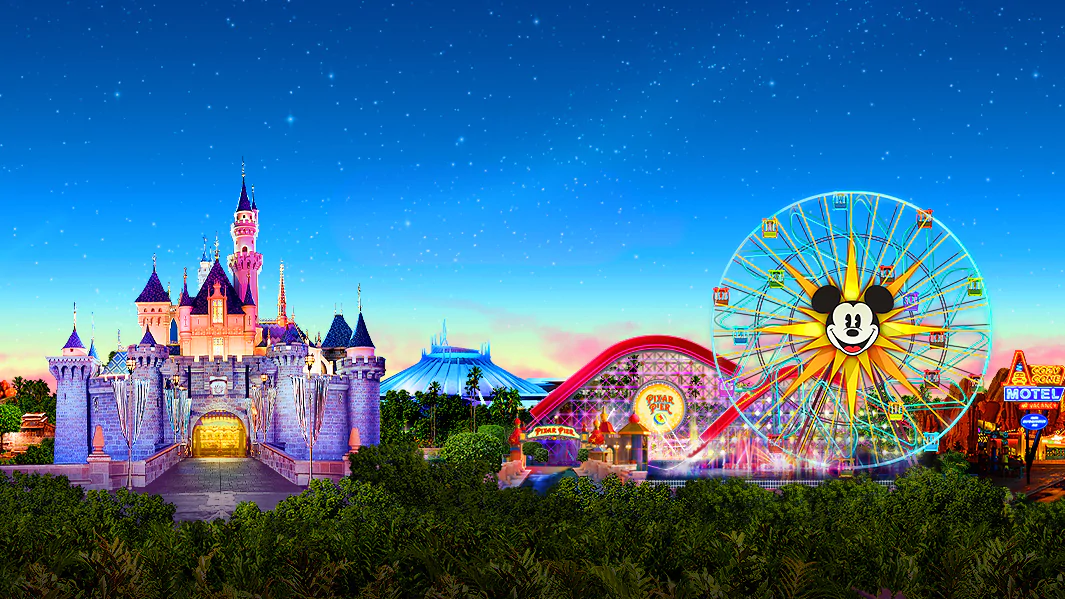 BAUDRILLARD A LITERATURA
“ztráta reality” není vždy jen “oslavována”
“ztráta reality” je také zdrojem problémů
Thomas PynchonDon DeLillo
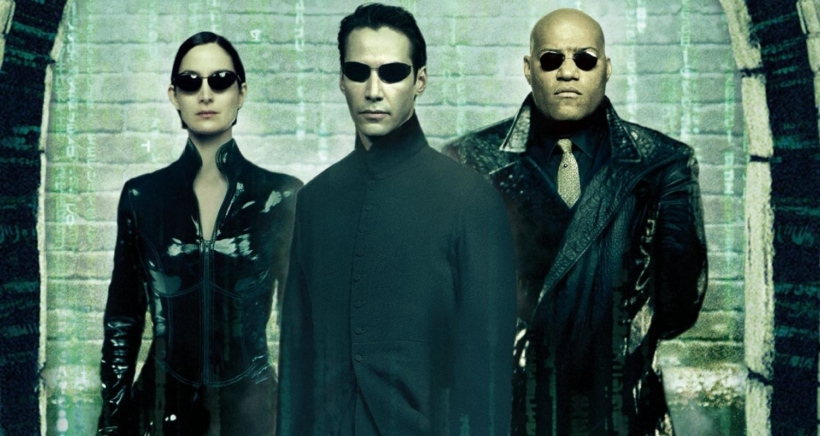 JSME SIMULACE?
ANTROPICKÝ PRINCIP vs SIMULAČNÍ HYPOTÉZA
=
MODERNISMUS vs POSTMODERNISMUS
POLITICKÉ SIMULACE
Baudrillard: Válka v zálivu se nebude konat / se nekoná / se nekonala
západní média “stvořila” válku, která nikdy “nebyla”
podobně: Bosna, Rwanda, Kosovo, Ukrajina, Somálsko, Súdán, Chile, Venezuela…

Frederic Jameson: Postmodernismus: Kultura pozdního kapitalismu
“Picasso, Joyce a jiní, už nejsou hnusní… stali se mrtvými klasiky…” (a to vinou akademické institucionalizace)
KOMODIFIKACE UMĚNÍ
Podle Jamesona typický jev postmodernismu.
“Vše se stává zbožím určeným k vydělávání peněz, to je poslední fáze kapitalismu.”
“Jako individua jsme ztracení v síti vztahů, jimž nerozumíme, jsme otroci těchto sítí.”
“Postmodernismus není fáze kultury, postmodernismus JE kultura, a je to kultura pozdního kapitalismu.”
Je snazší žít v hotelu, než v ulicích kolem.
POSTMODERNÍ LITERATURA
zkreslený čas
zmatení v časoprostoru
metafikce
autoreference
sebereflexe
nespolehlivé vyprávění (Wayne Booth, 1961)
pastiš
parodie
anti-reference
intertextualita
metafikčnost
hyperrealita
nejistota skutečnosti
umělost kultury
POSTMODERNÍ LITERATURA
ironie
reakce na smrt metanarativů
narušení reality
magický realismus (s výhradami)
absurdita v “normálním” světě

Postmoderní literatura nemá jednotný postoj k současné kultuře, ale spojuje ji její nazírání.
HISTORICKÁ METAFIKCE
Linda Hutcheon: The Politics of Postmodernism (1989)
zpochybnění role textu jako nositele “pravdy”
nespolehlivost textu je uměleckým prostředkem (bez ohledu na pravdivost)
Salman Rushdie: Děti půlnoci = text je nespolehlivý
Don DeLillo: Libra = historie je nespolehlivá
Julian Barnes: England, England = realita je nespolehlivá
CHAZARSKÝ SLOVNÍK
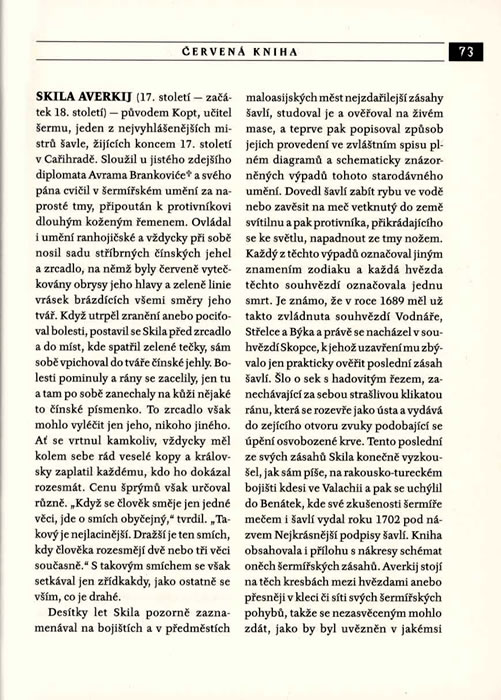 POSTMODERNISTICKÉ ČTENÍ LITERATURY (?)
nic není jisté
vše je dovoleno (až do extrému)
interpretace jsou “hry” či “zboží na trhu”